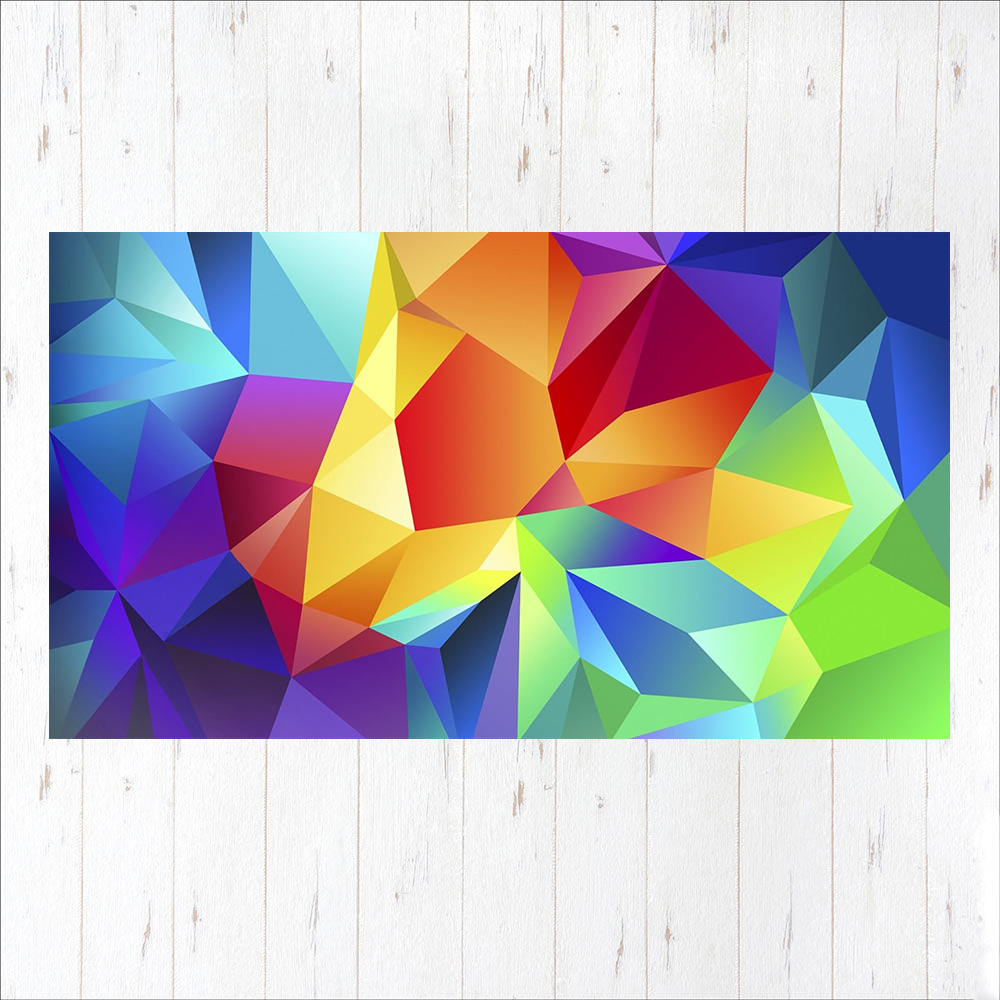 Единый методический день  «развитие функциональной грамотности на уроках и внеурочной деятельности»11.12.2018
МАОУ «Голышмановская СОШ № 2»
Открытое внеурочное занятие в рамках ЕМД по теме «Функциональная грамотность»
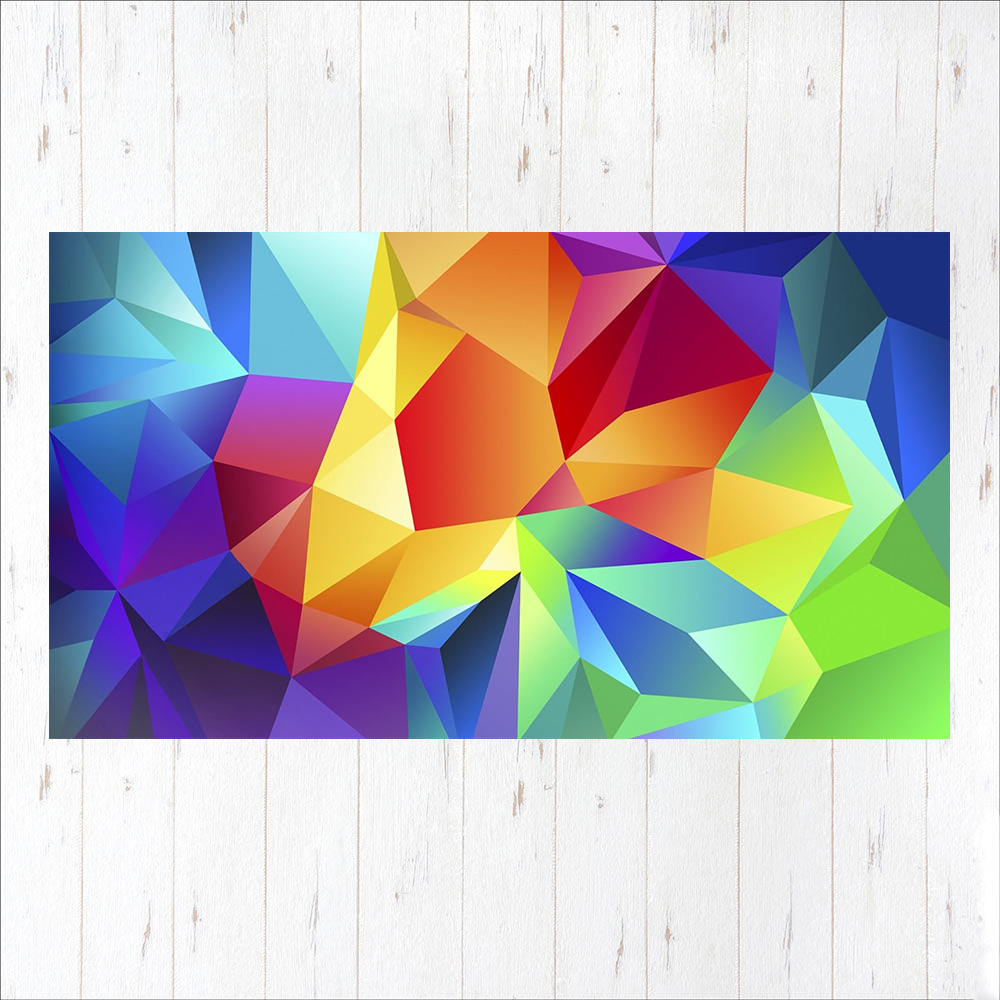 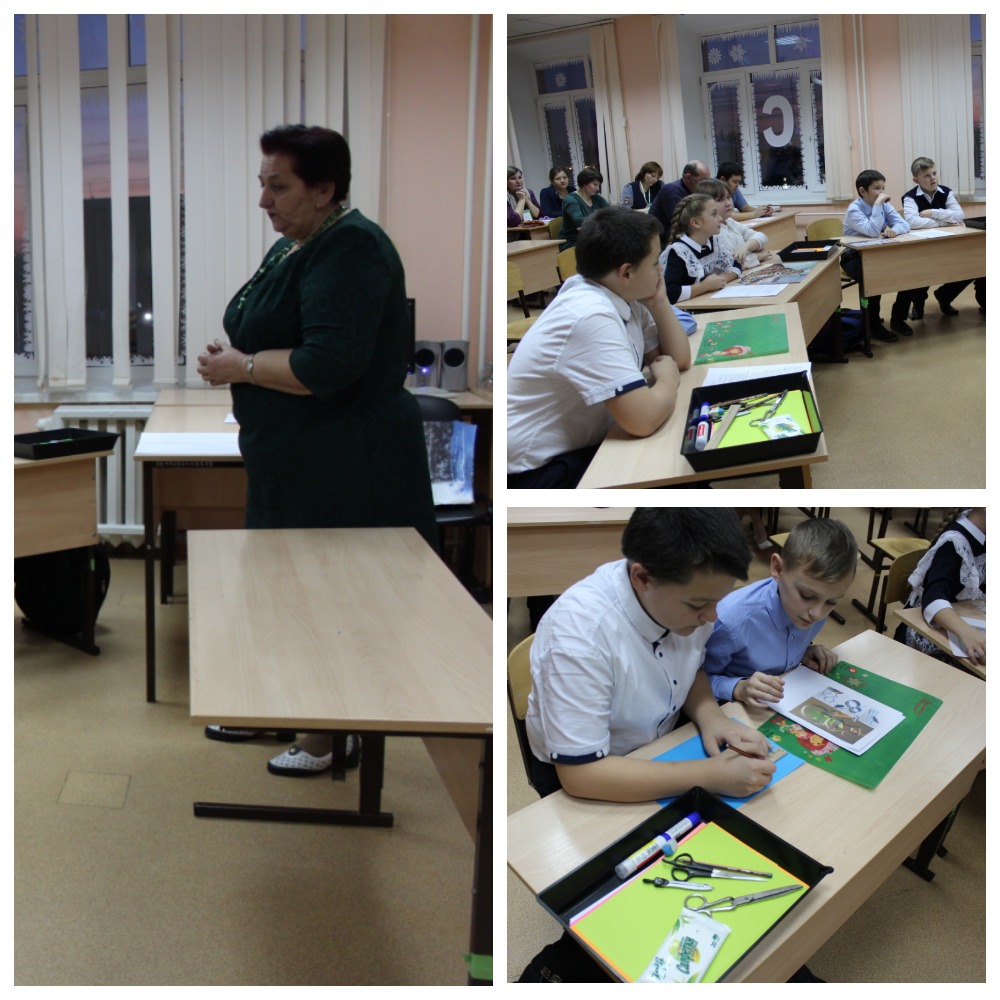 Класс: 
5
Педагог:
   Ефимова Л.А.
  11.12.2018
Открытое внеурочное занятие в рамках ЕМД по теме «Функциональная грамотность»
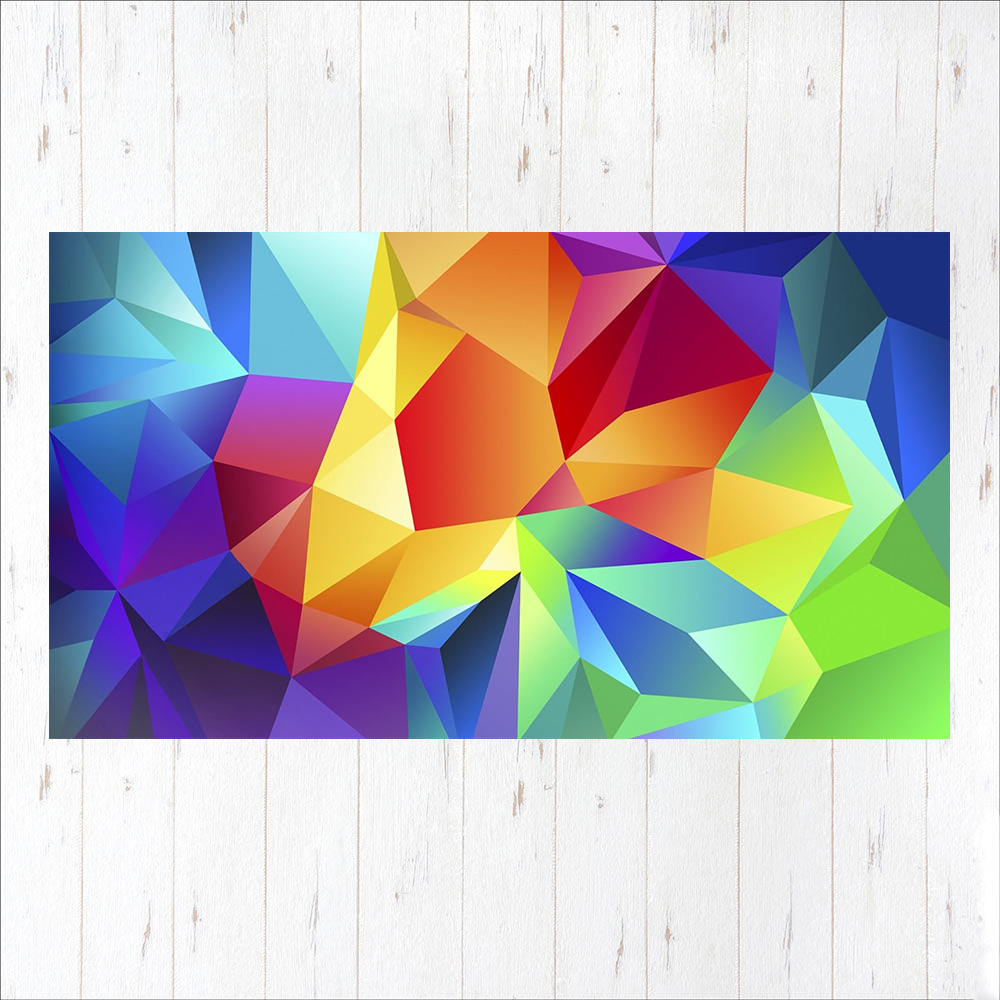 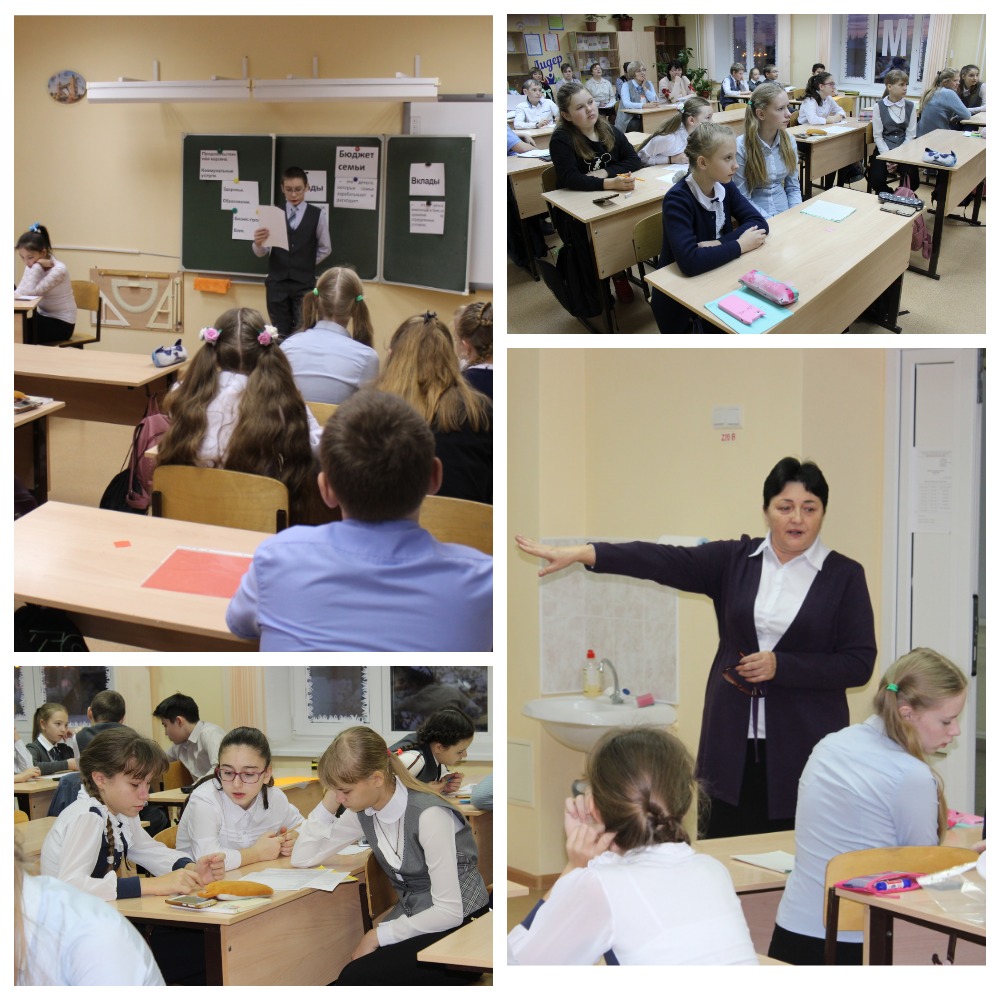 Класс: 
6Б
Педагог:
   Журидова Л.М.
  11.12.2018
Открытое внеурочное занятие в рамках ЕМД по теме «Функциональная грамотность»
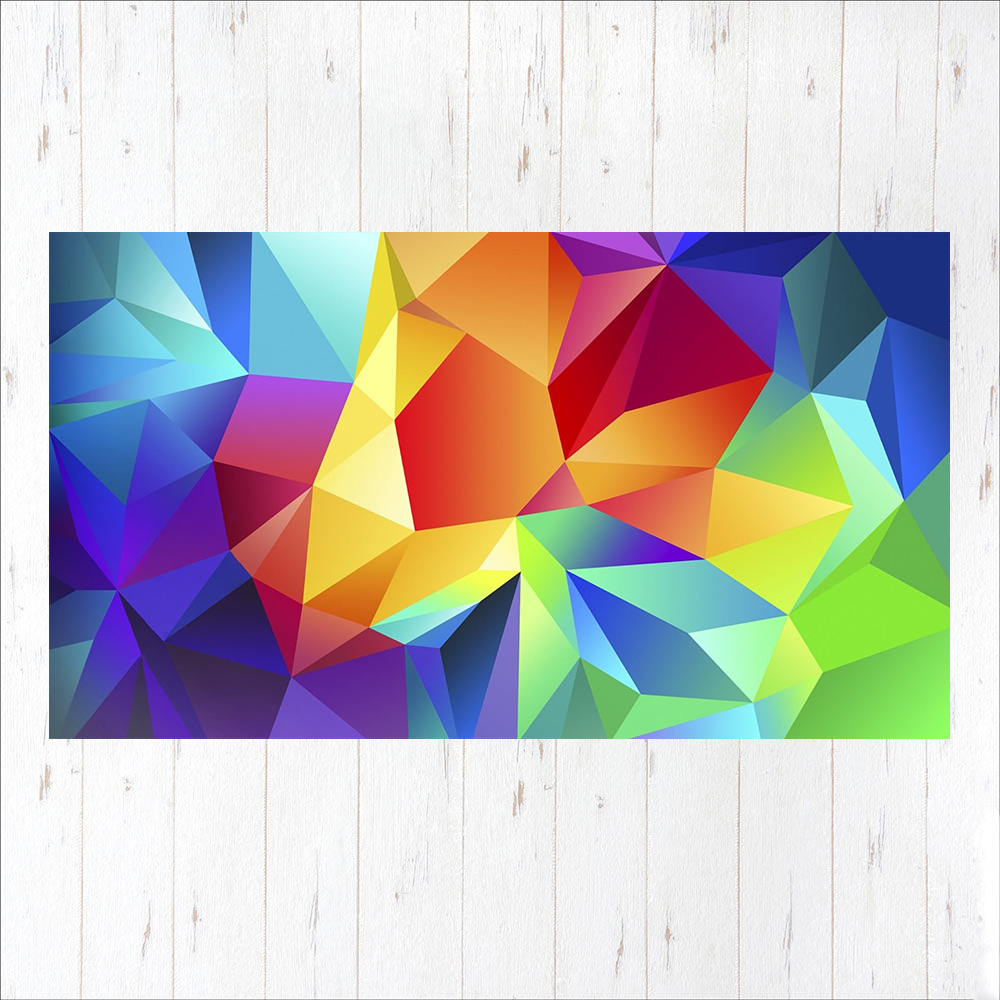 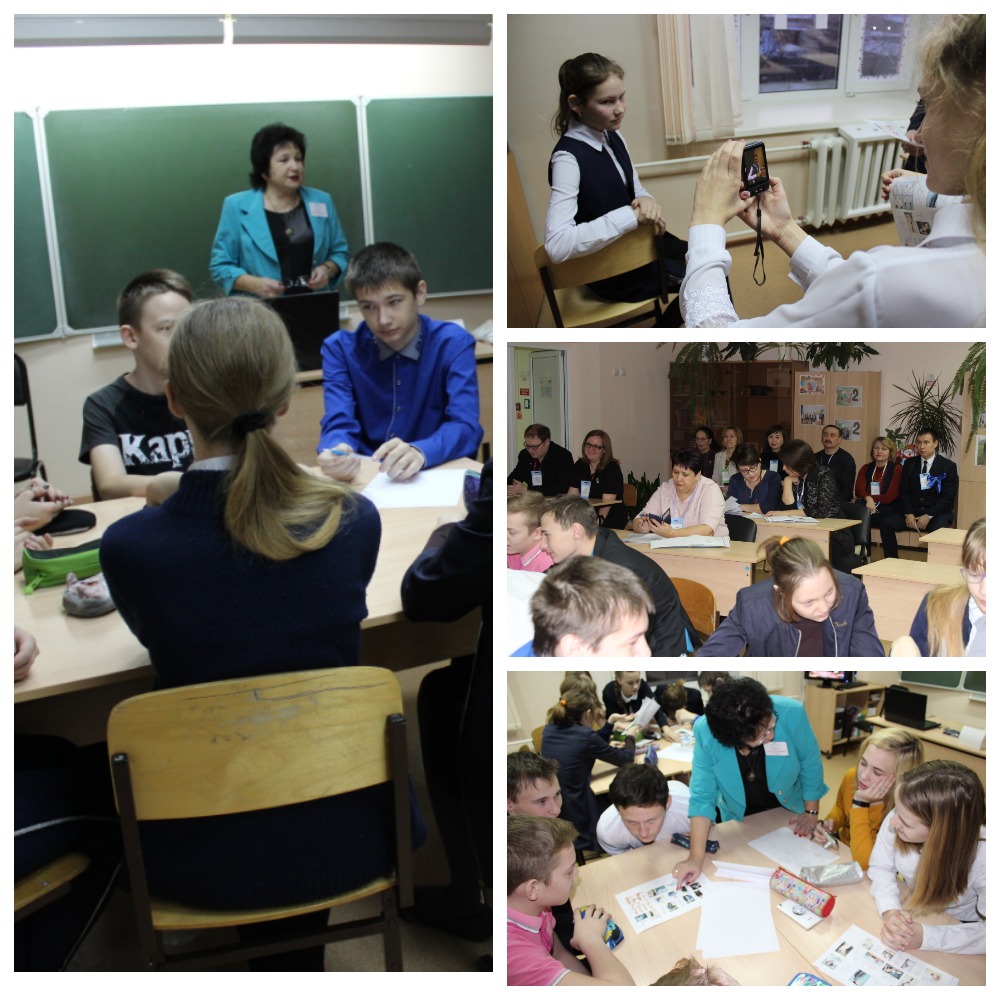 Класс: 
8Б
Педагог:
   Дьякова А.Л.
  11.12.2018
Открытый урок в рамках ЕМД и конкурса «Лучший интегрированный урок»
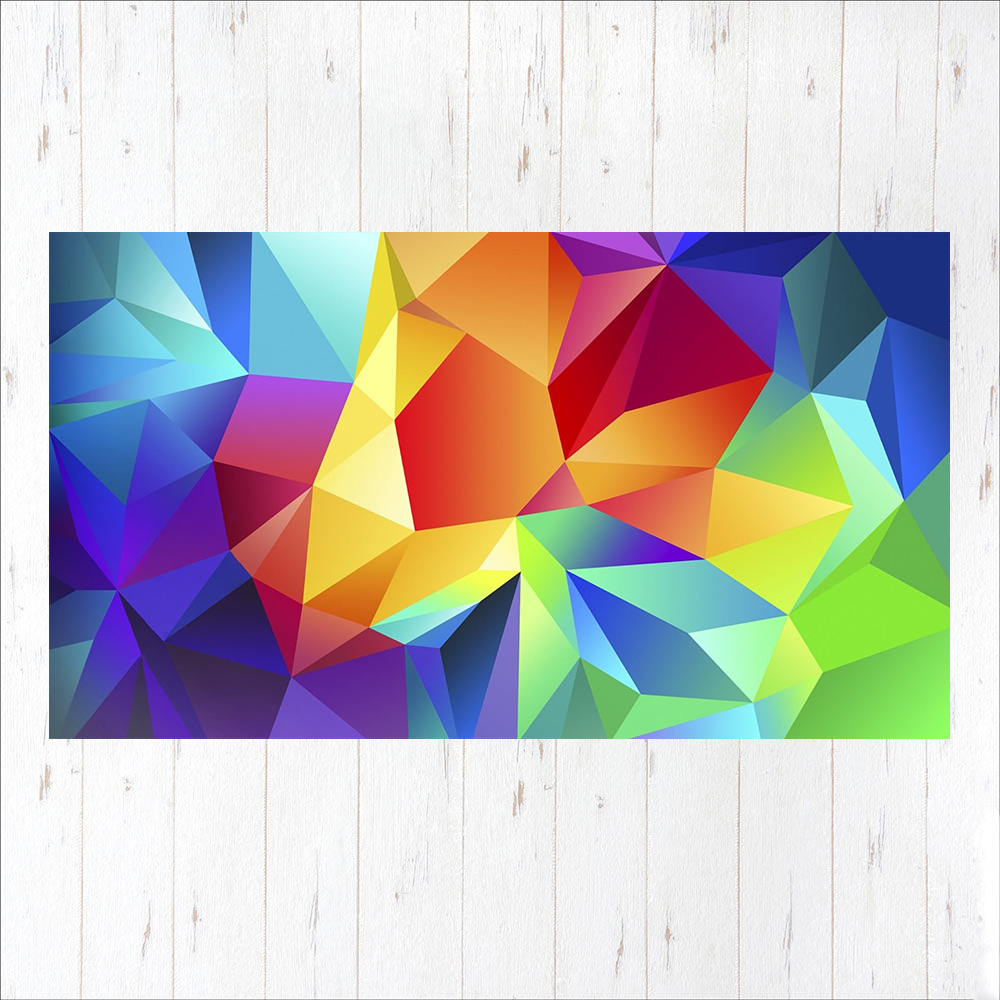 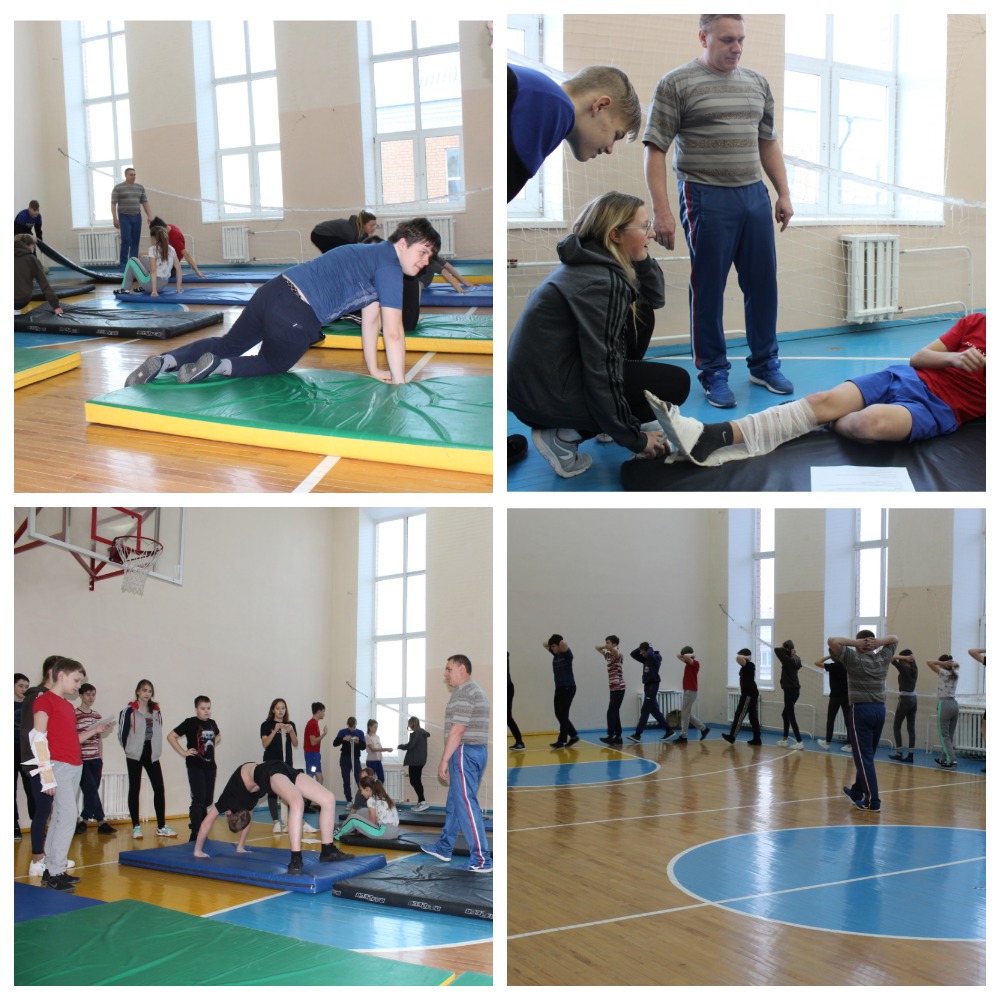 Класс: 
8А
Педагог:
   Горбань И.Н.
  11.12.2018
Открытый урок в рамках ЕМД и конкурса «Лучший интегрированный урок»
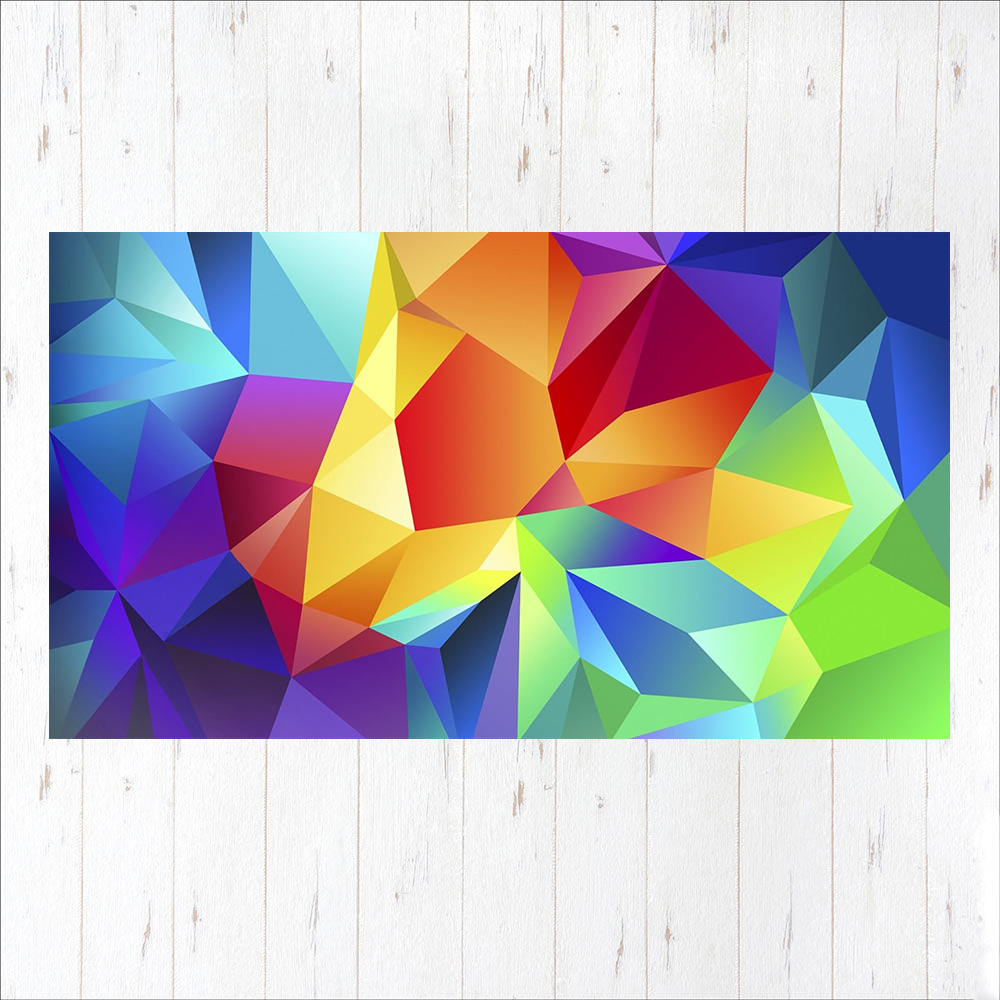 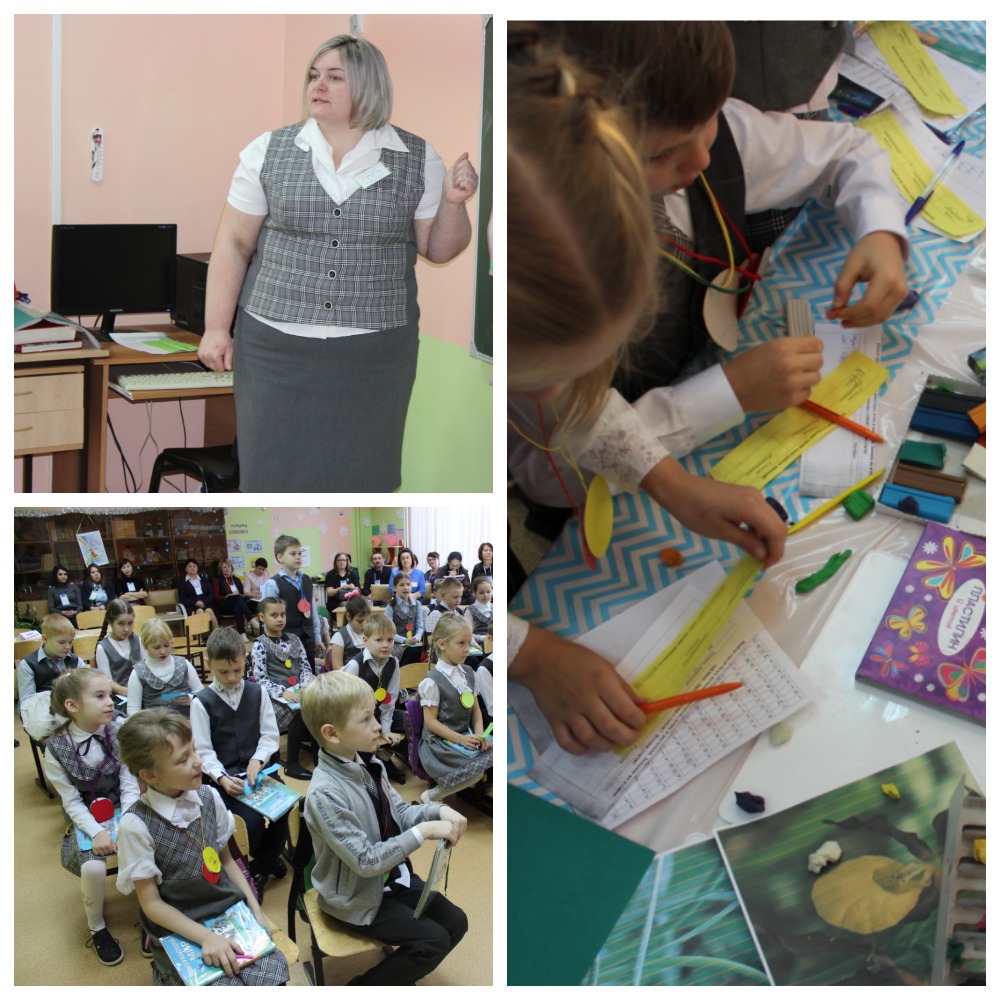 Класс: 
2В
Педагог:
   Шааф Е.А.
  11.12.2018
Открытый урок в рамках ЕМД и конкурса «Лучший интегрированный урок»
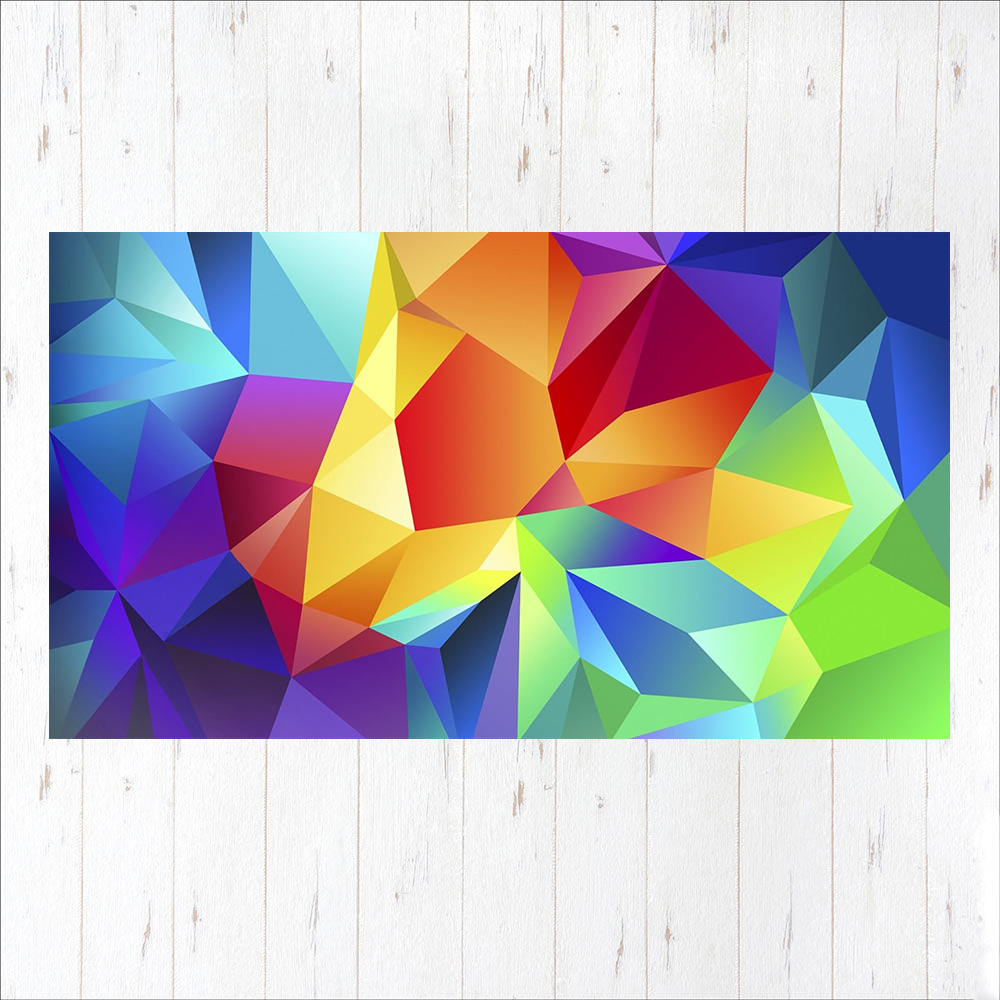 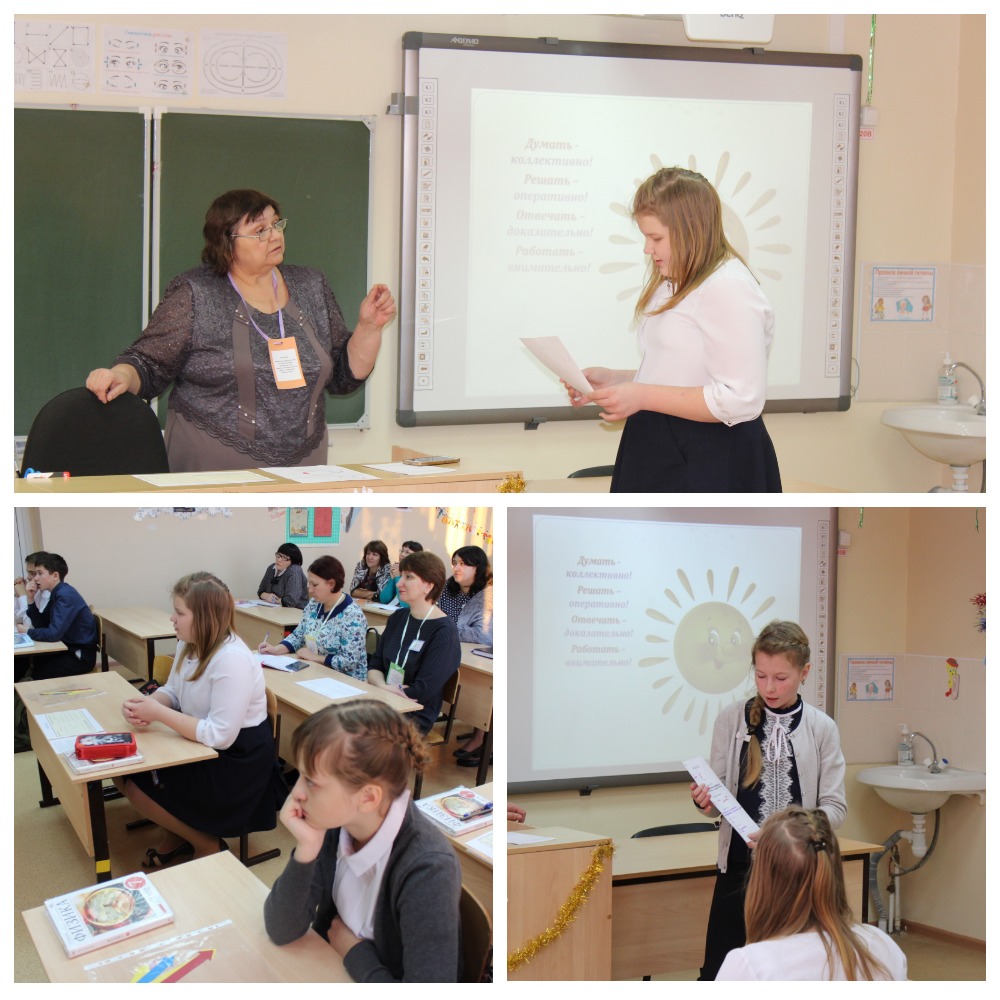 Класс: 
7
Педагог:
   Ефимова В.И.
  11.12.2018
Открытый урок в рамках ЕМД по теме «Функциональная грамотность»
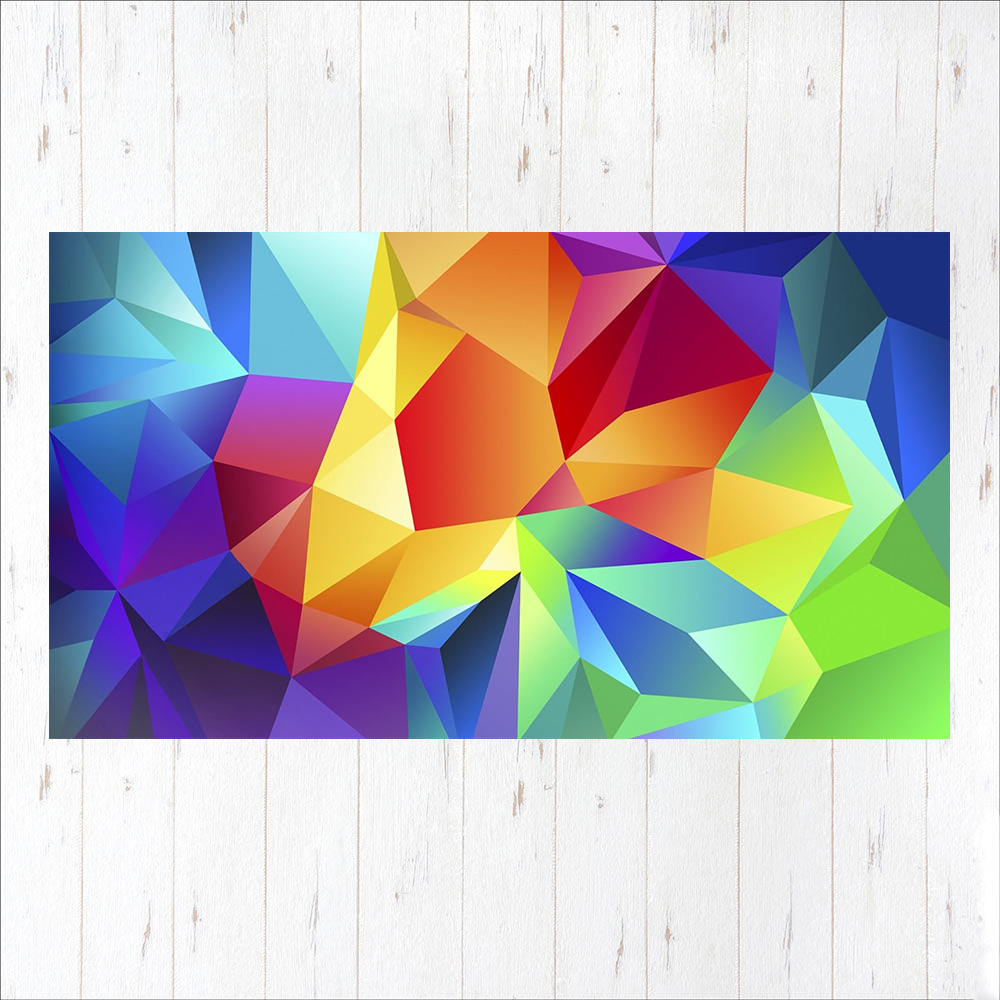 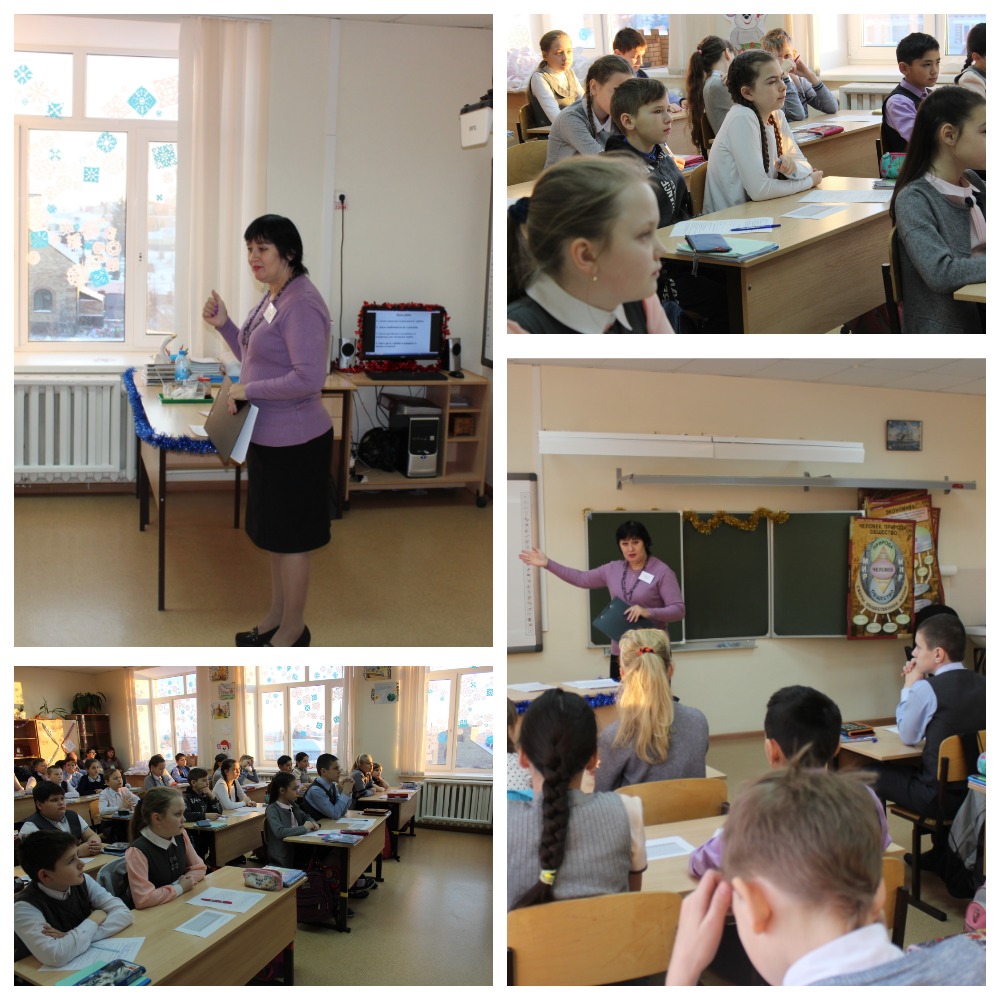 Класс: 
5А
Педагог:
   Суганова Г.Ф.
  11.12.2018
Открытый урок в рамках ЕМД по теме «Функциональная грамотность»
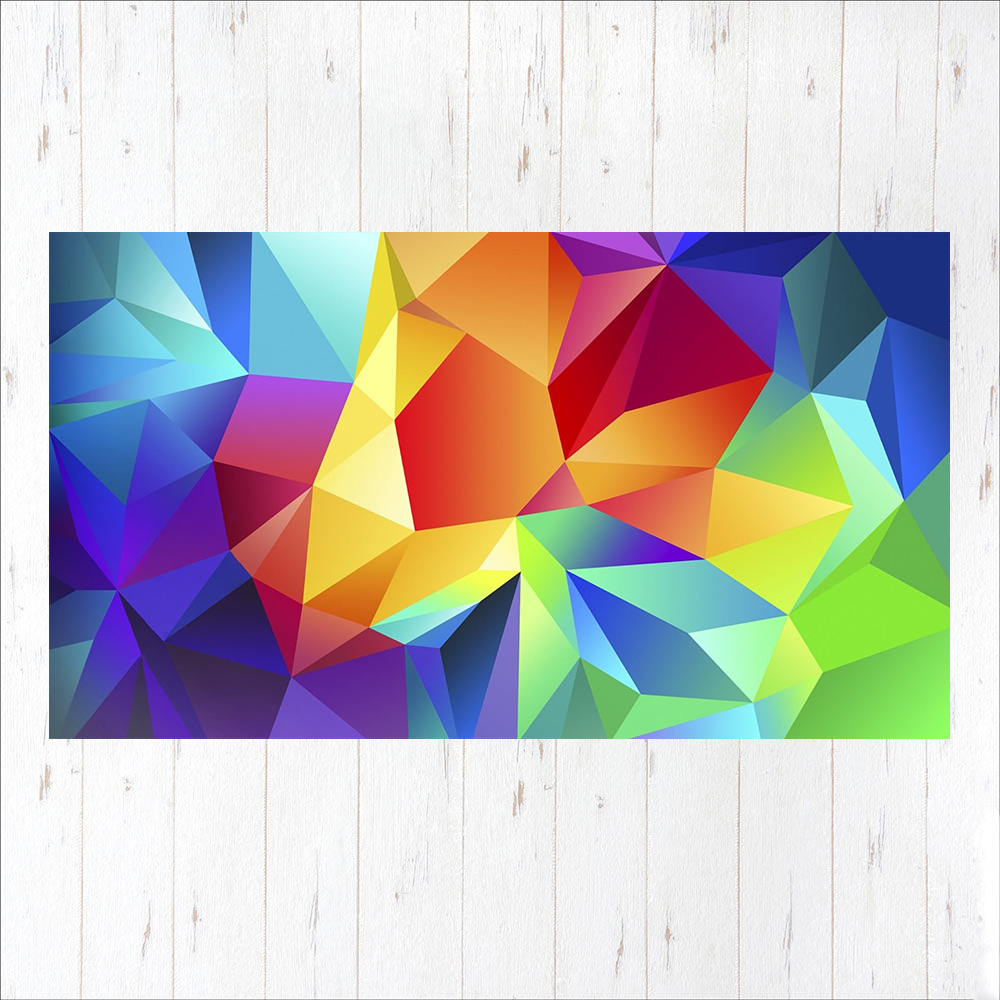 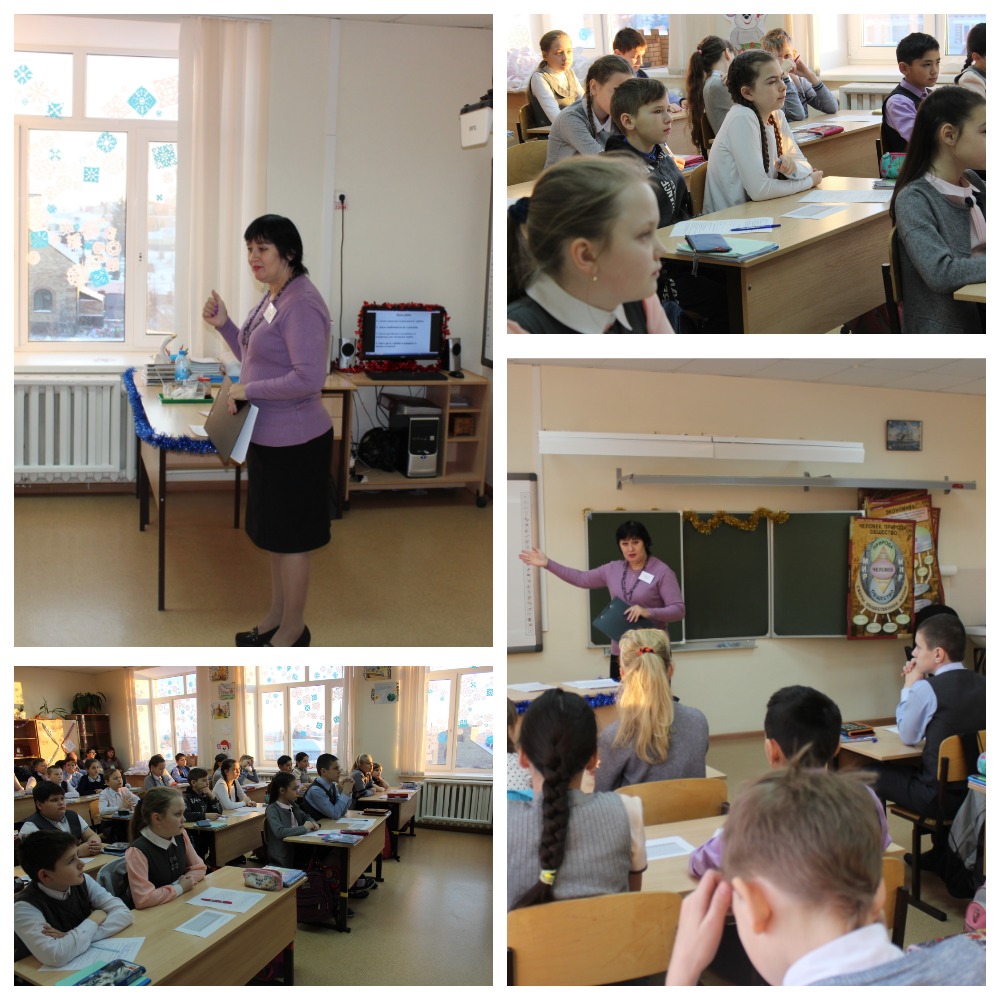 Класс: 
5А
Педагог:
   Суганова Г.Ф.
  11.12.2018
Воркшоп в рамках ЕМД по теме «Функциональная грамотность»
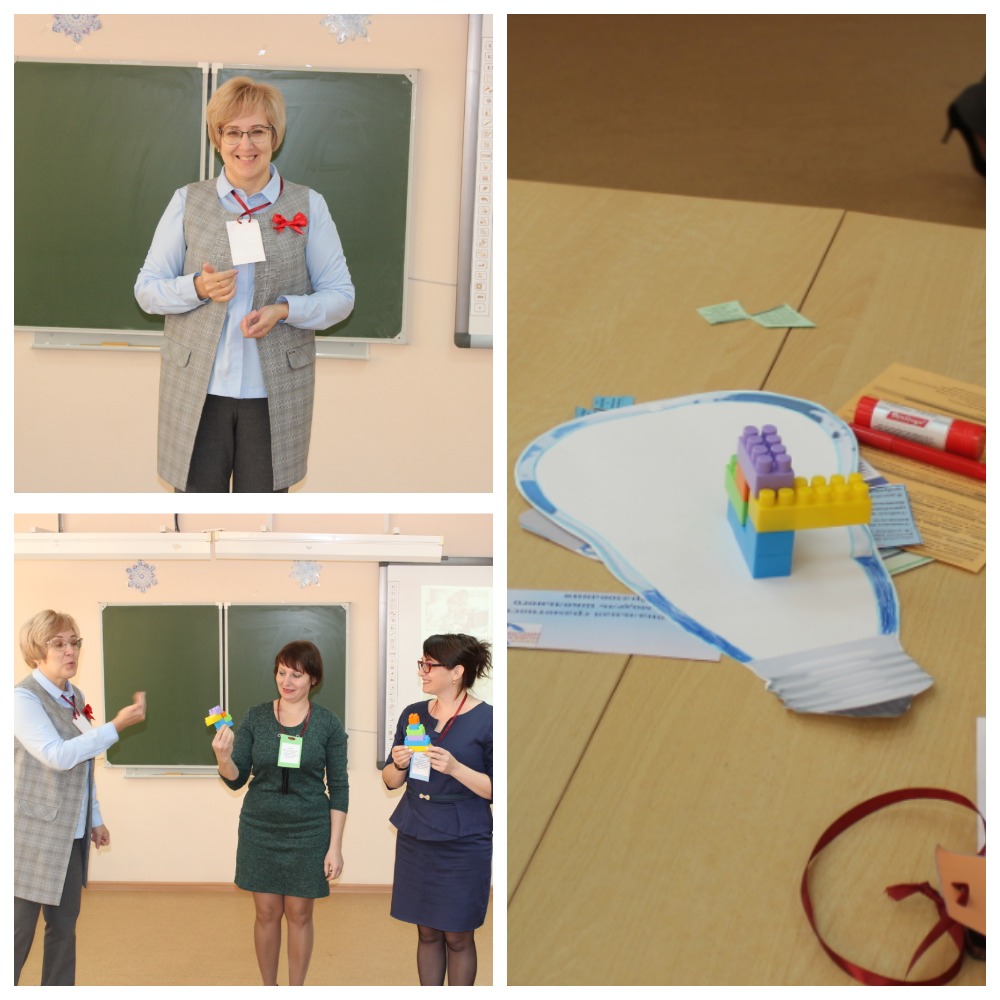 Группа «Принципиальный учитель»
Модератор:
   Иванцова И.А.
  11.12.2018
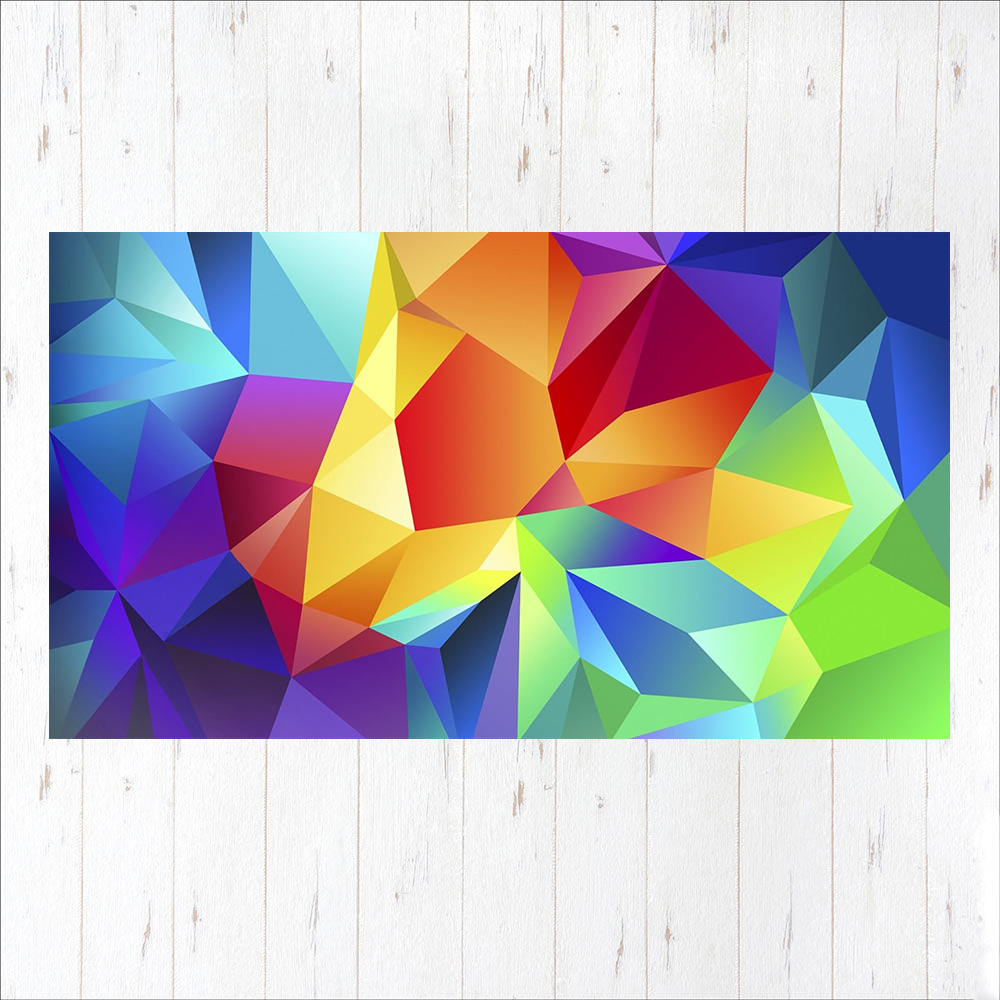 Воркшоп в рамках ЕМД по теме «Функциональная грамотность»
Группа 
  «Мудрый учитель»
Модератор:
   Кутырева О.В.
  11.12.2018
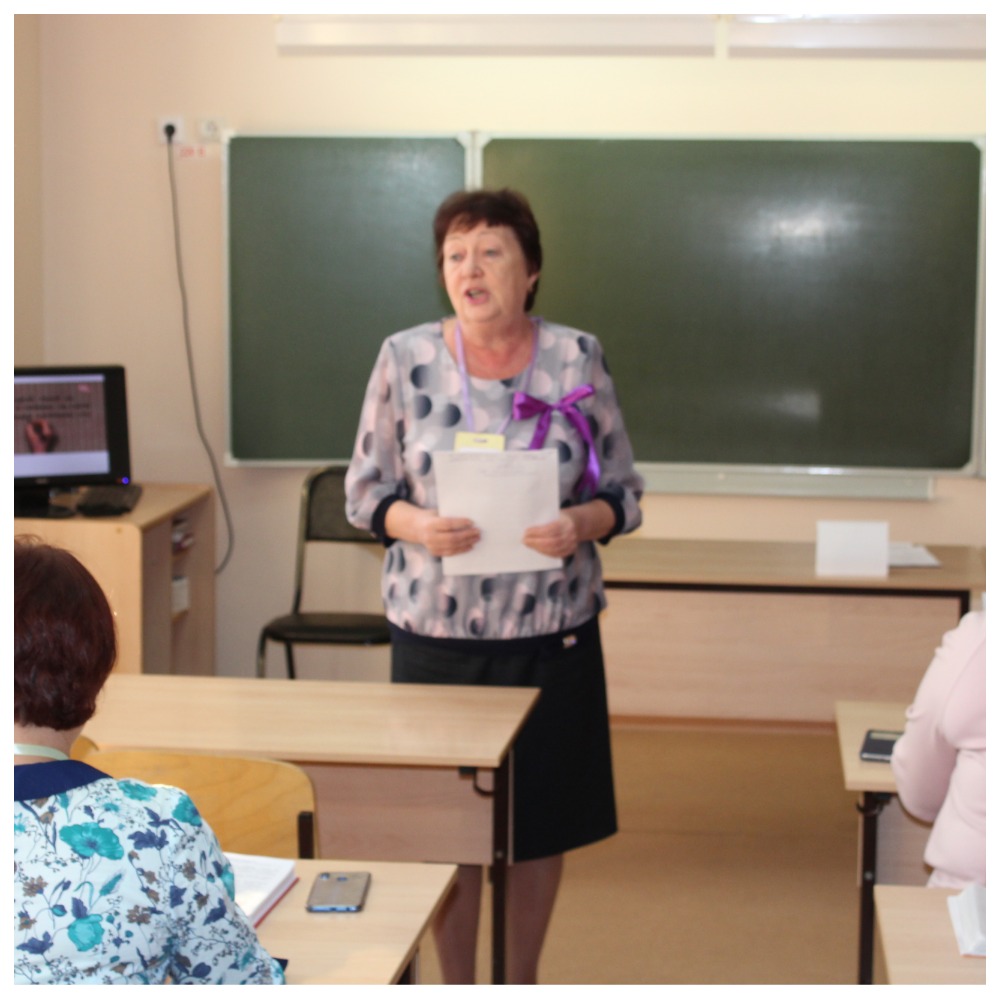 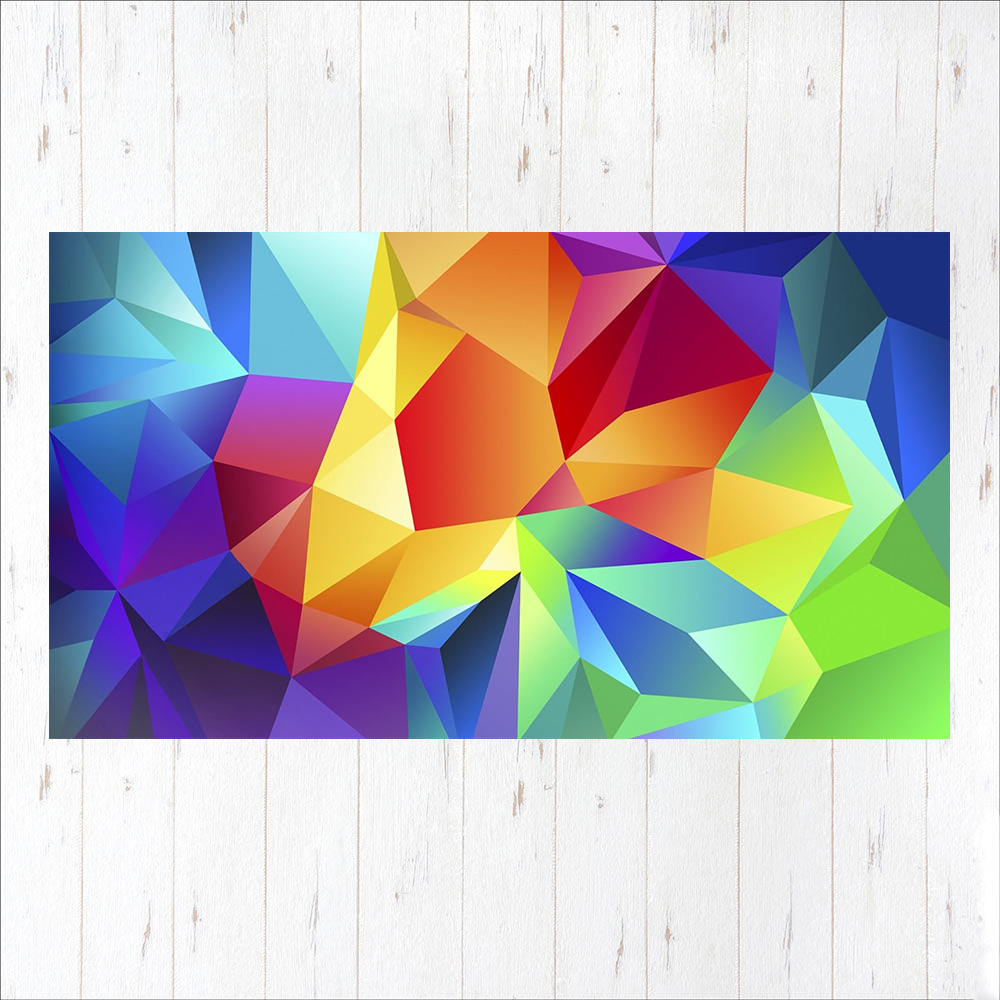 Воркшоп в рамках ЕМД по теме «Функциональная грамотность»
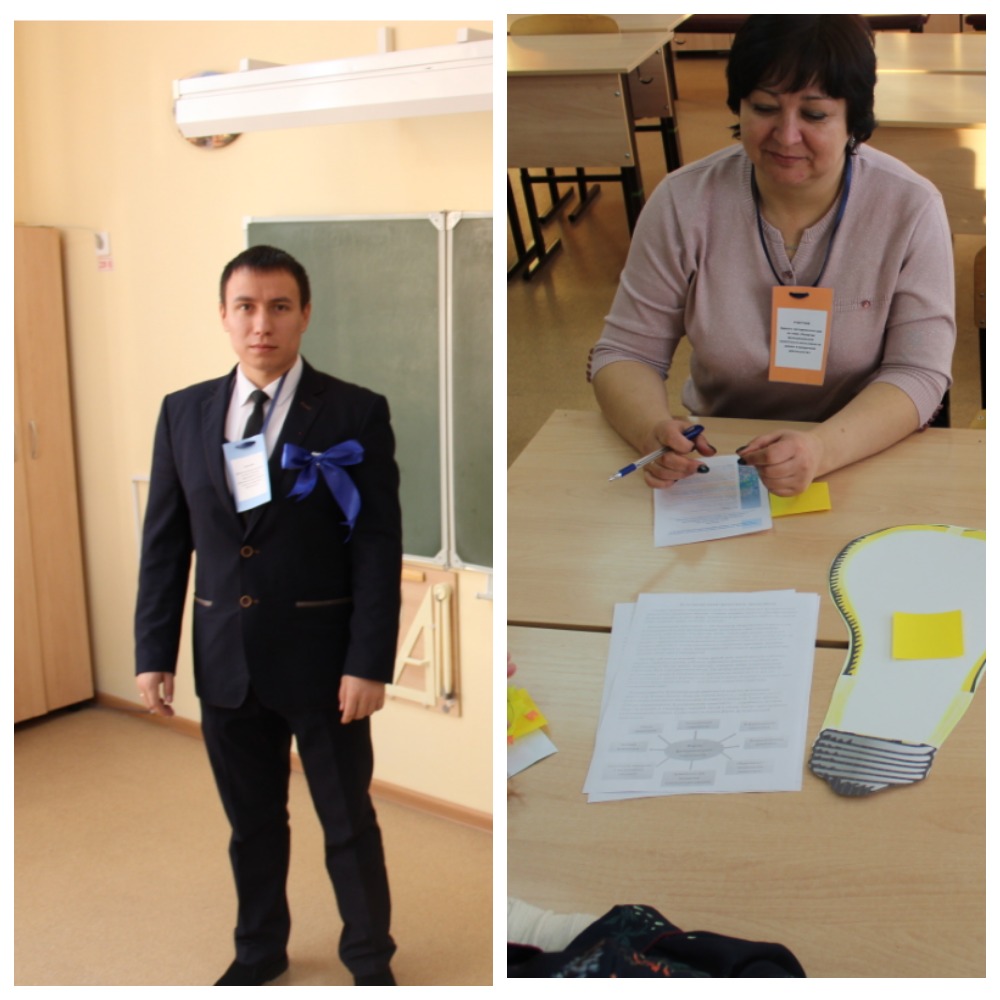 Группа 
    «Новое поколение»
Модератор:
   Кочнев В.А.
  11.12.2018
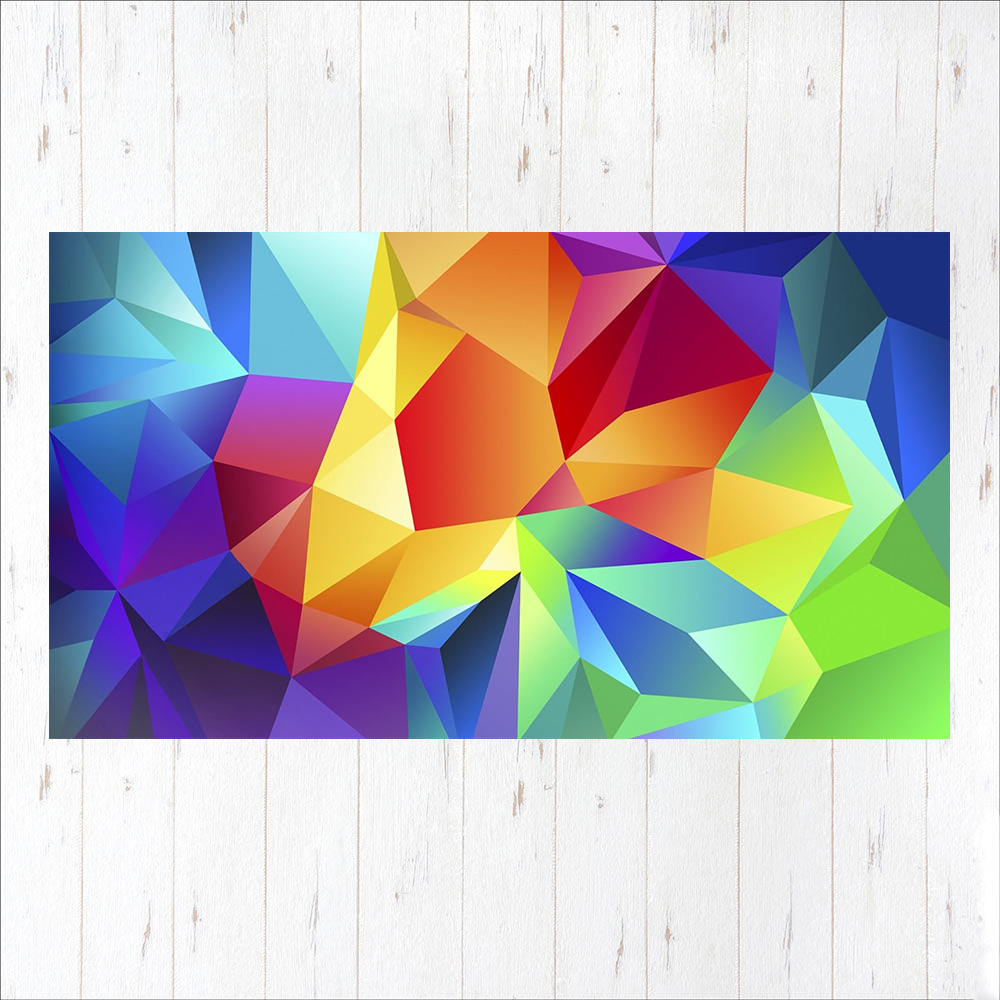 Воркшоп в рамках ЕМД по теме «Функциональная грамотность»
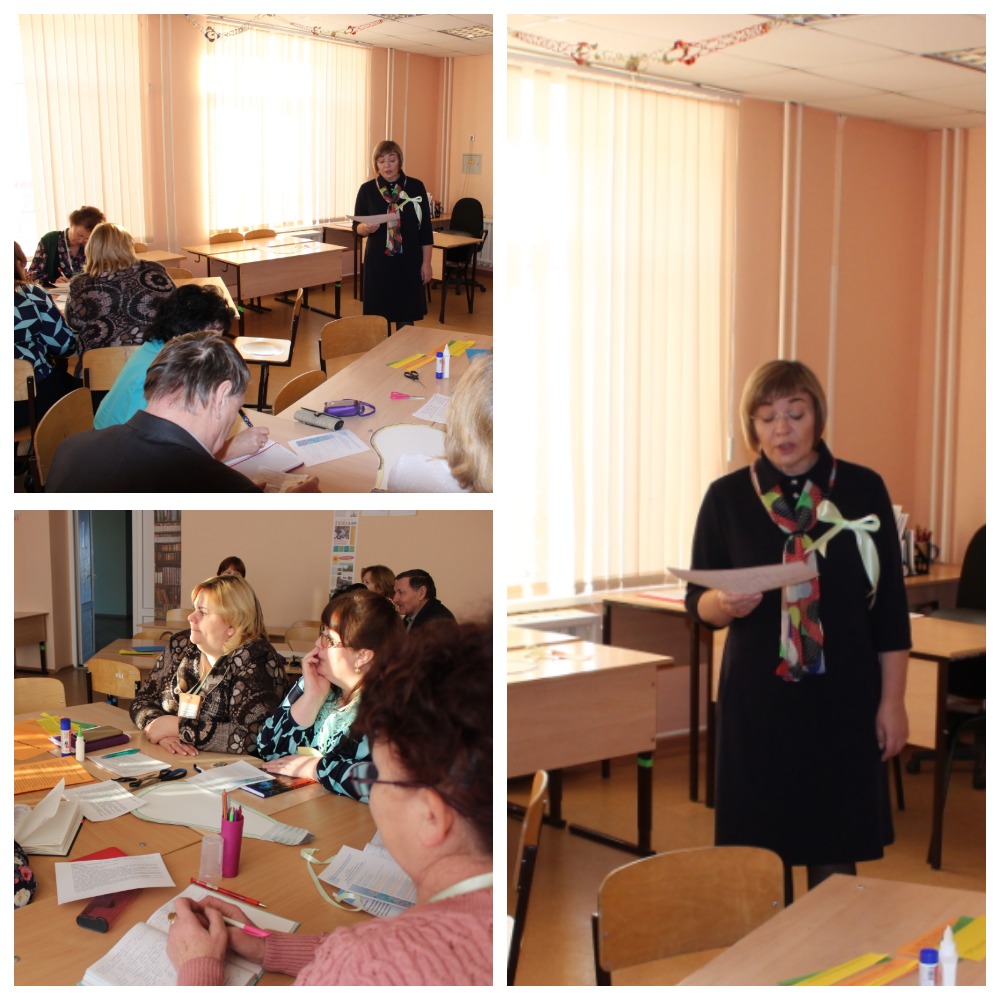 Группа 
    «Борцы за  
    справедливость»
Модератор:
   Швецова С.В.
  11.12.2018
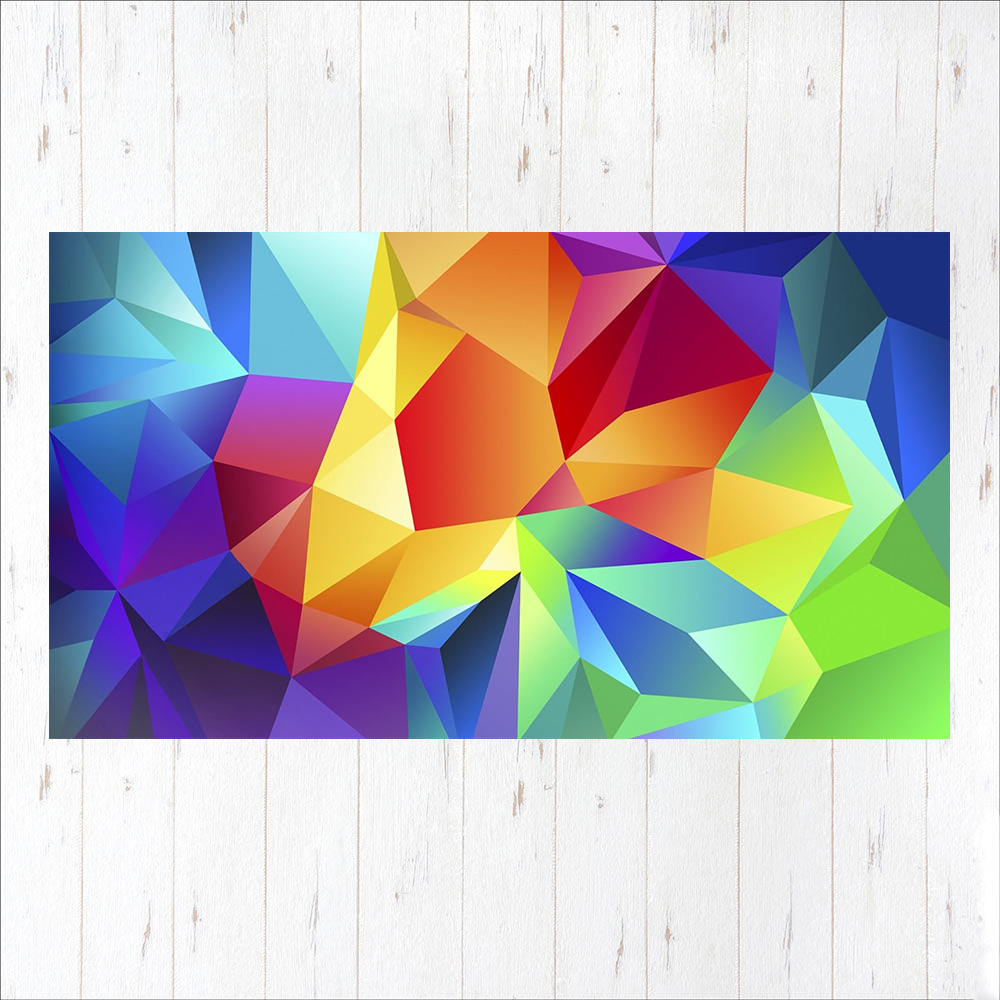 Методический мост в рамках ЕМД по теме «Функциональная грамотность»
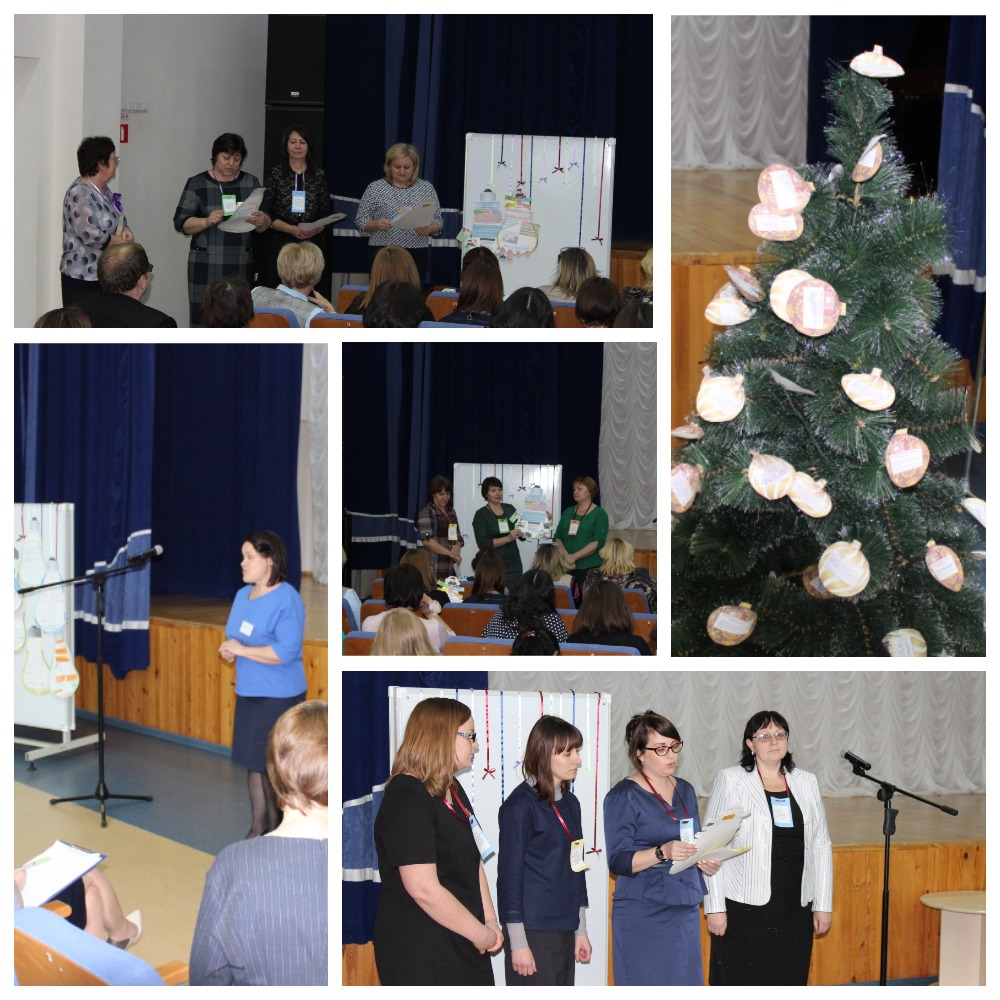 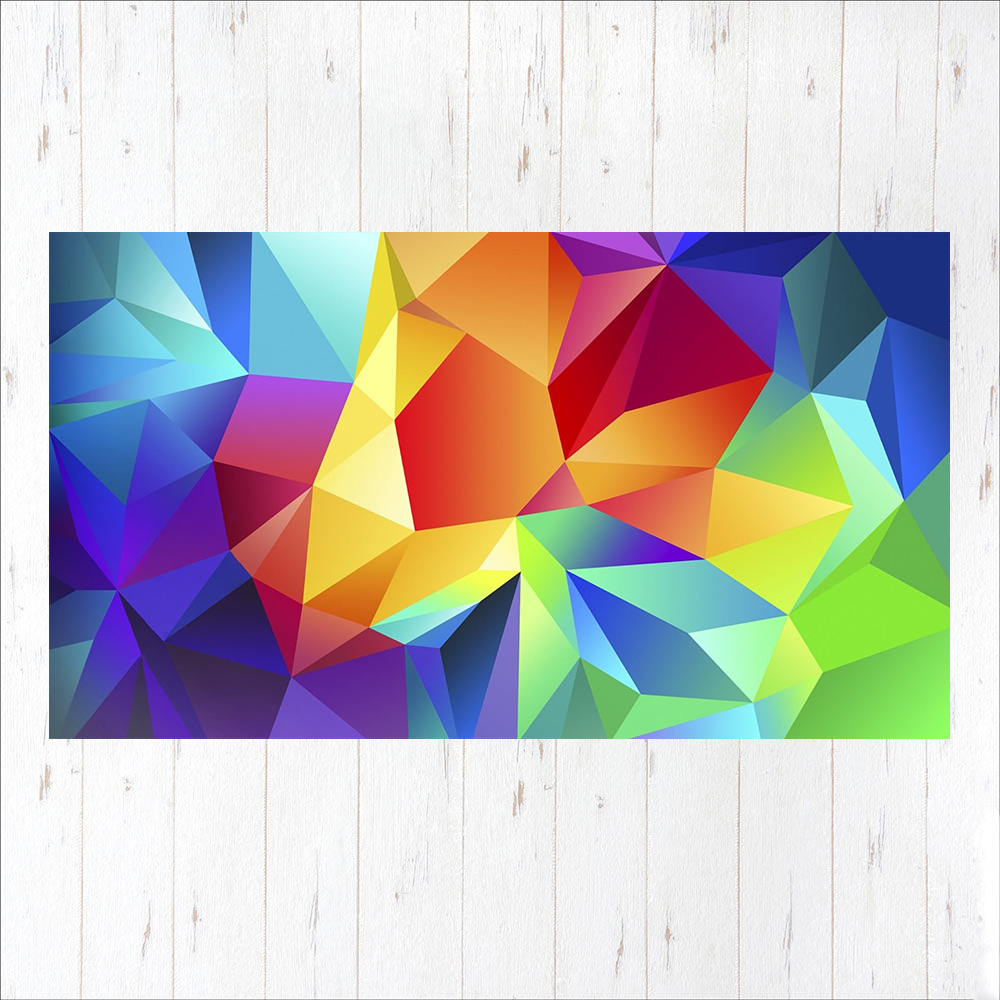